GPU Computing Tools
Varun Sampath
University of Pennsylvania
CIS 565 - Spring 2012
Agenda
CUDA Toolchain
APIs
Language bindings
Libraries
Visual Profiler
Parallel Nsight
OpenCL
C++ AMP
2
CUDA Documentation
http://developer.nvidia.com/nvidia-gpu-computing-documentation
CUDA C Programming Guide
CUDA C Best Practices Guide
CUDA API Reference Manual
Occupancy Calculator
Much more
3
CUDA Organization
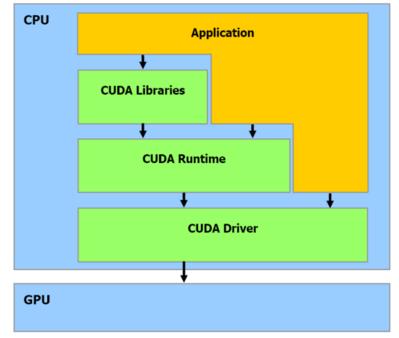 Host code: two layers
Runtime API
cudart dynamic library
cuda_runtime_api.h (C)
cuda_runtime.h (C++)
Driver API
nvcuda dynamic library
cuda.h
Device code
Kernel  PTX (parallel thread eXecution)
Image from Stack Overflow
4
CUDA API Comparison
CUDA Runtime API
CUDA Driver API
// create CUDA device & context
cudaSetDevice( 0 ); // pick first device
kernel_naive_copy<<<cnBlocks, cnBlockSize>>> (i_data, o_data,                                 rows, cols);
cuInit(0);
cuDeviceGet(&hContext, 0); // pick first device
cuCtxCreate(&hContext, 0, hDevice));
cuModuleLoad(&hModule, “copy_kernel.cubin”);
cuModuleGetFunction(&hFunction, hModule, “kernel_naive_copy");
…
cuLaunchGrid(cuFunction, cnBlocks, 1);
Differences?
5
Code from CUDA Best Practices Guide 4.0
[Speaker Notes: Can pass in cubin or even PTX for PTX-JIT compiling. PTX itself is JIT compiled anyways. Code not necessarily important, but idea of treating code as input to another device is important.

Advantages of Driver API: 
More device context control
No C extensions in host code

Advantages of Runtime API
Much simpler to use
Easier to link against
Don’t need to distribute .cubin or .ptx files
Don’t need to explicitly manage contexts
Some libraries link only against runtime API (CUBLAS, CUFFT)]
Some CUDA Language Bindings
Note: the following are not supported by NVIDIA
PyCUDA (Python)
Developed by Andreas Klöckner
Built on top of CUDA Driver API
Also: PyOpenCL
JCuda (Java)
MATLAB
Parallel Computing Toolbox
AccelerEyes Jacket
6
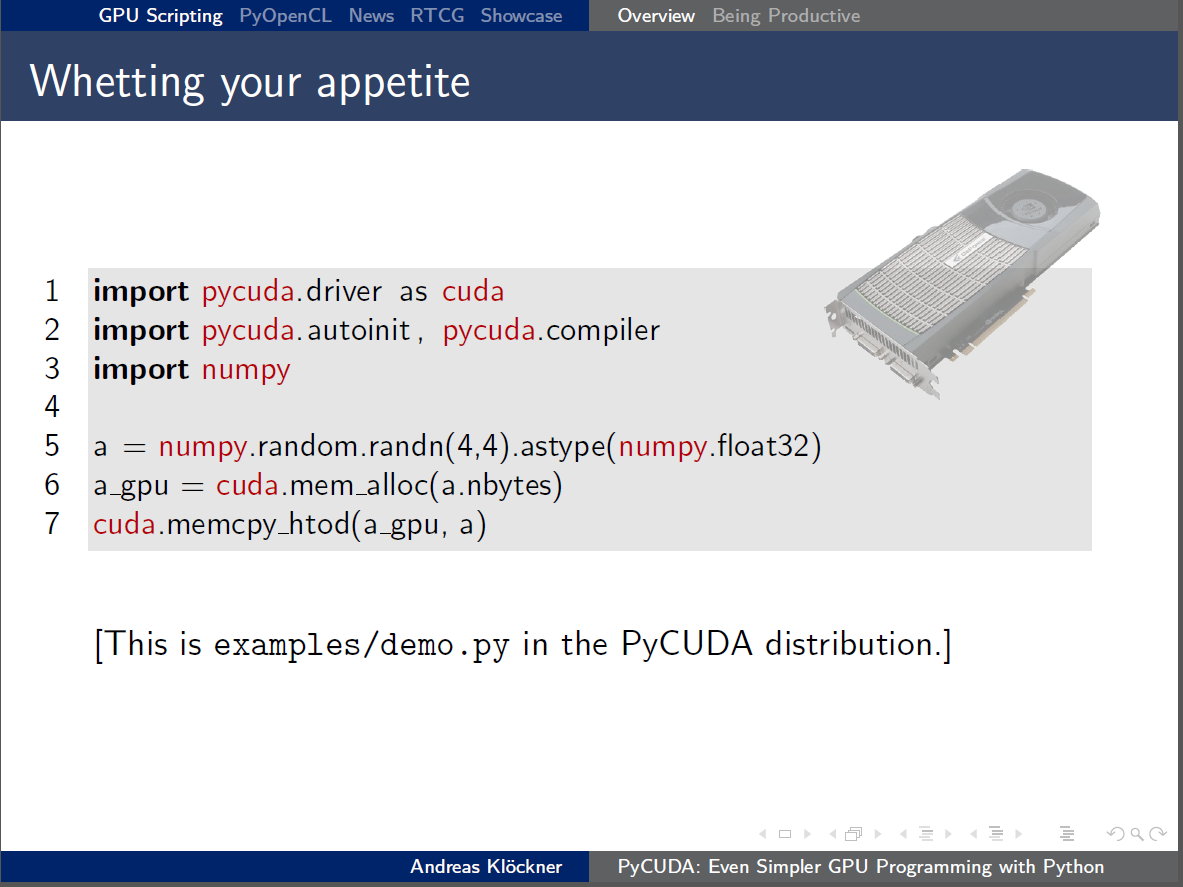 Slides URL
7
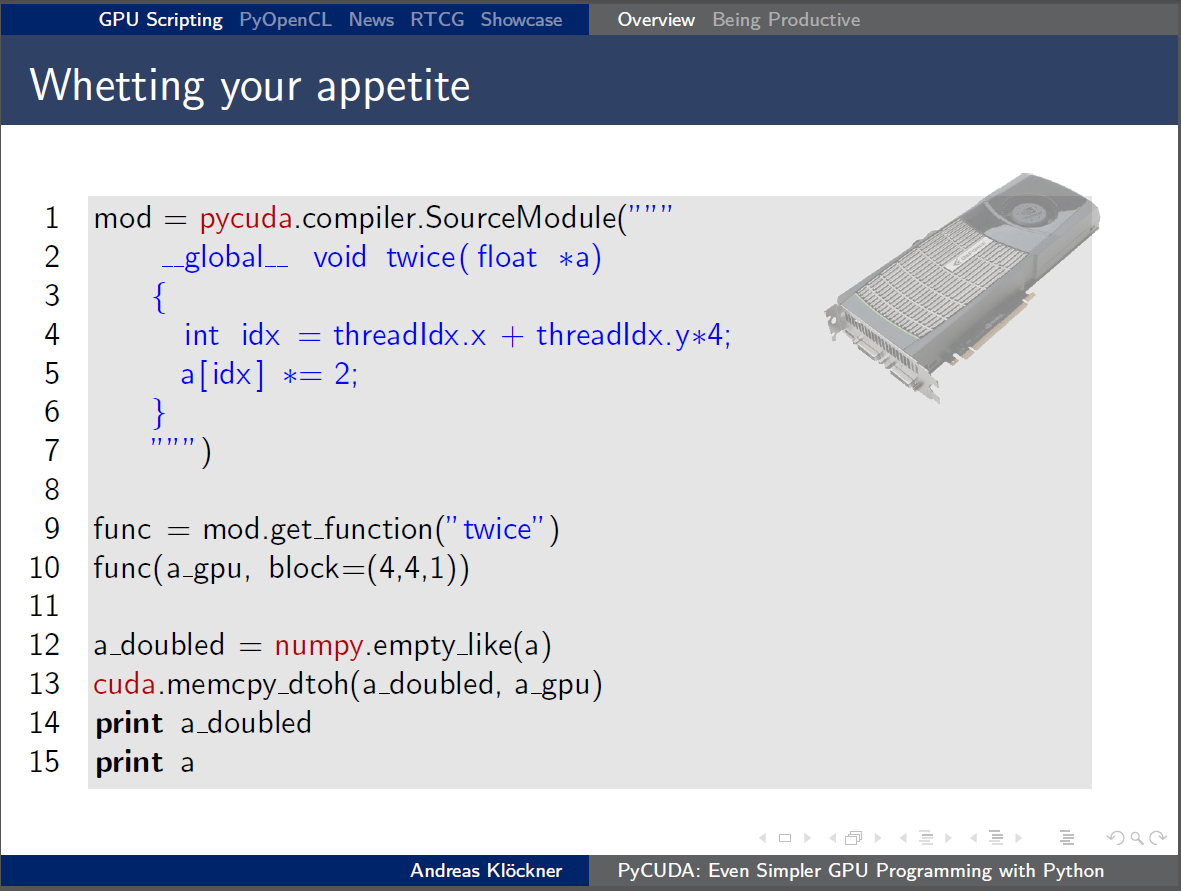 Slides URL
8
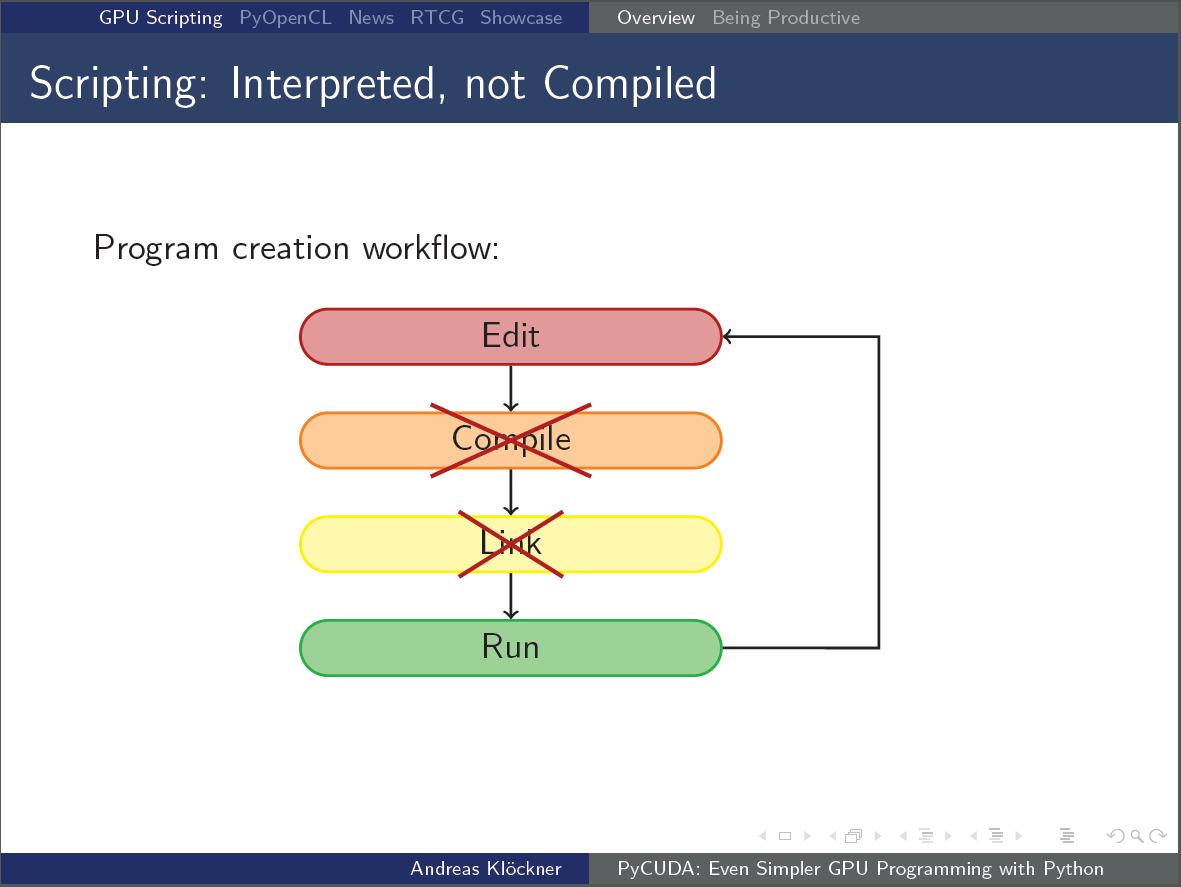 Slides URL
9
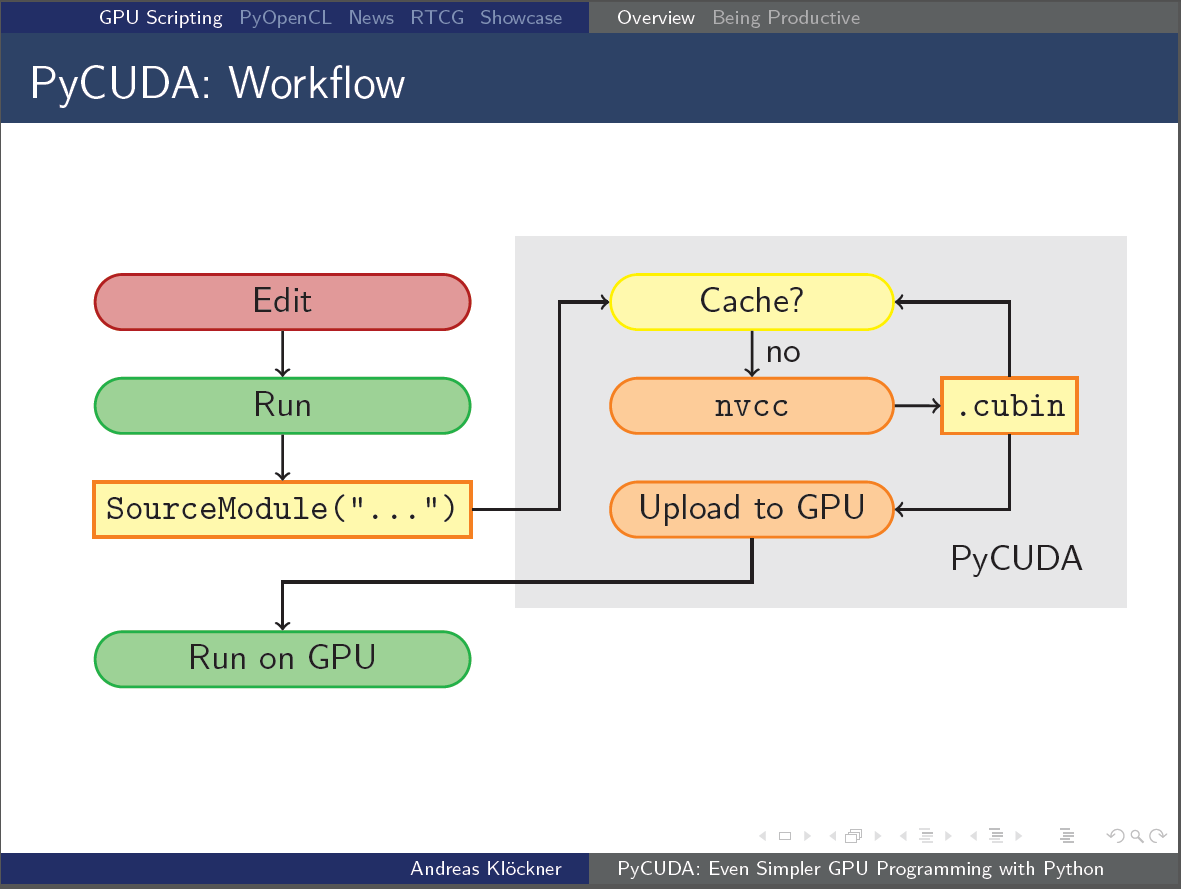 How can not-compiling help?
Slides URL
10
[Speaker Notes: Run-time Code Generation. We can generate, and potentially optimize, GPU code at runtime.]
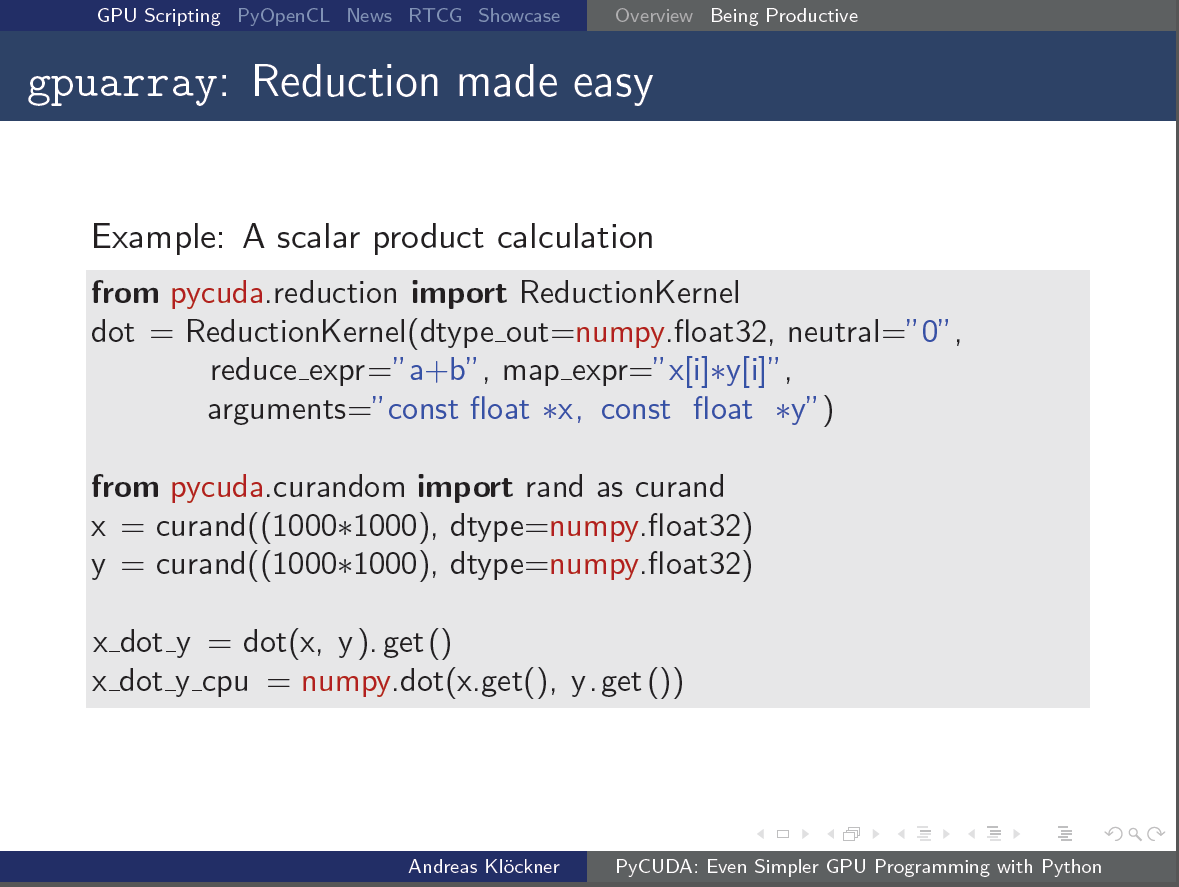 What does this code do?
Slides URL
11
MATLAB Parallel Computing Toolbox
A = gpuArray(rand(2^16,1)); % copy to GPU
B = fft (A); % run FFT (overloaded function)
C = gather(B); % copy back to host

Only differences between this and CPU code are gpuArray()and gather()
Can also use arrayfun()or your own CUDA kernel
Any performance problems with this approach?
Code from MathWorks
12
[Speaker Notes: Implementation of algorithms are pure black boxes. Limited variables we can control. Jacket claims much better performance and efficiency.]
CUDA Libraries
Productivity
Thrust
Performance
cuBLAS
cuFFT
Plenty more
13
Prelude: C++ Templates Primer
template <typename T>
T sum(const T a, const T b) {
	return a + b;
}

int main() {
	cout << sum<int>(1, 2) << endl;
	cout << sum<float>(1.21, 2.43) << endl;
	return 0;
}
Make functions and classes generic
Evaluate at compile-time
Standard Template Library (STL)
Algorithms, iterators, containers
Reference: MIT OCW
14
Thrust - “Code at the speed of light”
Developed by Jared Hoberock and Nathan Bell of NVIDIA Research
Objectives
Programmer productivity
Leverage parallel primitives
Encourage generic programming
E.g. one reduction to rule them all
High performance
With minimal programmer effort
Interoperability
Integrates with CUDA C/C++ code
Objectives from Intro to Thrust Slides
15
Thrust - Example
#include <thrust/host_vector.h>
#include <thrust/device_vector.h>
#include <thrust/generate.h>
#include <thrust/sort.h>
#include <thrust/copy.h>
#include <cstdlib>
int main(void)
{
	// generate 16M random numbers on the host
	thrust::host_vector<int> h_vec(1 << 24);
	thrust::generate(h_vec.begin(), h_vec.end(), rand);
	// transfer data to the device
	thrust::device_vector<int> d_vec = h_vec;
	// sort data on the device
	thrust::sort(d_vec.begin(), d_vec.end());
	// transfer data back to host
	thrust::copy(d_vec.begin(), d_vec.end(), 				h_vec.begin());
	return 0;
}
Code from GPU Computing Gems
16
Thrust Design
Based off STL ideas
Algorithms, iterators, containers
Generic through C++ templates
Built on top of CUDA Runtime API
Ships with CUDA 4.0+
Four fundamental parallel algorithms
for_each
reduce
scan
sort
17
[Speaker Notes: Nearly everything is built off of these 4 algorithms.]
Thrust-CUDA C Interoperability
size_t N = 1024;
// raw pointer to device memory
int* raw ptr;
cudaMalloc(&raw_ptr, N*sizeof(int));
// wrap raw pointer with a device ptr
device_ptr<int> dev_ptr = 	device_pointer_cast(raw_ptr);
// use device ptr in Thrust algorithms
sort(dev_ptr, dev_ptr + N);
// access device memory through device ptr
dev_ptr[0] = 1;
// free memory
cudaFree(raw ptr);
Code from GPU Computing Gems
18
[Speaker Notes: Functions to convert between raw pointers and device_pointer objects]
Thrust with User-Defined Functions
struct saxpy_functor {
	const float a;
	saxpy_functor(float a) : a( a) {}
	__host__ __device__
	float operator()(float x, float y){ return a*x+y; }
};
void saxpy(float a, device vector<float>& x, device vector<float>& y) {
	// setup functor
	saxpy_functor func(a);
	// call transform
	transform(x.begin(), x.end(), y.begin(), y.begin(), func);
}
Code from GPU Computing Gems
19
[Speaker Notes: Transform is based off for_each. Transform’s unary function could probably be inlined too, and it’s all nicely generic. Because of namespaces, we don’t have to worry about conflicts with STL.]
Thrust Performance
Templates allow inlining and type analysis
How could knowing types improve global memory performance?
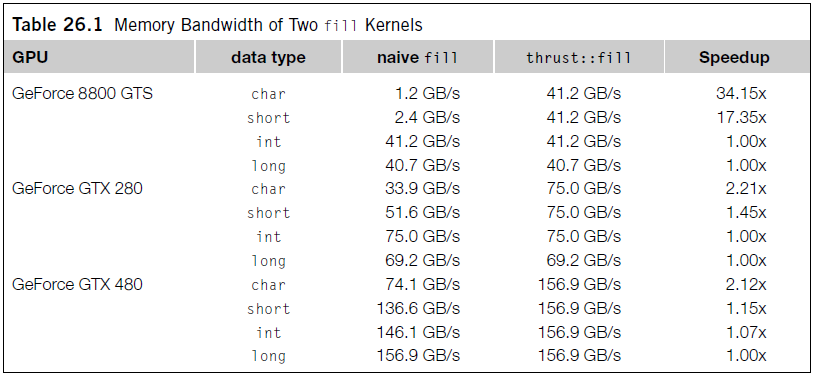 20
Image from GPU Computing Gems
[Speaker Notes: “Global memory instructions support reading or writing words of size equal to 1, 2, 4, 8, or 16 bytes. Any access (via a variable or a pointer) to data residing in global memory compiles to a single global memory instruction if and only if the size of the data type is 1, 2, 4, 8, or 16 bytes and the data is naturally aligned (i.e. its address is a multiple of that size). 
If this size and alignment requirement is not fulfilled, the access compiles to multiple instructions with interleaved access patterns that prevent these instructions from fully coalescing. It is therefore recommended to use types that meet this requirement for data that resides in global memory.”  -- CUDA Programming Guide]
Thrust Toy-box
Kernel fusion with transform_iterator and permutation_iterator
Conversion between arrays of structs (AoS) and structure of arrays (SoA) with zip_iterator
Implicit ranges
21
Thrust Kernel Fusion
struct square {
	__host__ __device__	
	float operator()(float x) const {	return x*x; }
};
float snrm2_slow(const thrust::device_vector<float>& x) {
	// without fusion
	device_vector<float> temp(x.size());
	transform(x.begin(), x.end(), temp.begin(), 				square());
	return sqrt( reduce(temp.begin(), temp.end()) );
}
float snrm2_fast(const thrust::device_vector<float>& x) {
	// with fusion
	return sqrt( transform_reduce(x.begin(), x.end(), 			square(), 0.0f, plus<float>());
}
Code from GPU Computing Gems
22
[Speaker Notes: SNRM2 – computes Euclidean norm of a float vector
Applying function composition to reduce memory bandwidth abuse.]
Thrust SoA ↔AoS Conversion
struct rotate_tuple
{
__host__ __device__
  tuple<float,float,float> operator()(tuple<float,float,float>& t){
    float x = get<0>(t); float y = get<1>(t);
    float z = get<2>(t);
    float rx = 0.36f*x + 0.48f*y + -0.80f*z;
    float ry =-0.80f*x + 0.60f*y + 0.00f*z;
    float rz = 0.48f*x + 0.64f*y + 0.60f*z;
    return make_tuple(rx, ry, rz);
}};
…
device_vector<float> x(N), y(N), z(N);
transform(make_zip_iterator(make_tuple(x.begin(), 			y.begin(), z.begin())),
make_zip_iterator(make_tuple(x.end(), y.end(), z.end())),
make_zip_iterator(make_tuple(x.begin(), y.begin(), 				z.begin())),
	rotate_tuple());
Code from GPU Computing Gems
23
[Speaker Notes: SNRM2 – computes Euclidean norm of a float vector
Use zip iterators to combine “structure of arrays” to tuples so that it can be easily passed to transform “array of structures” style functor.]
CUDA Specialized Libraries
NVIDIA cuBLAS
Basic Linear Algebra Subprograms (BLAS) 
NVIDIA cuFFT
Compute Fast Fourier Transforms
NVIDIA NPP
Image and Signal Processing
See more: http://developer.nvidia.com/gpu-accelerated-libraries
24
CUDA Profiling and Debugging
Visual Profiler
Parallel Nsight
cuda-gdb
25
Visual Profiler
Graphical profiling application
Collects performance counter data and makes recommendations
Global memory throughput
IPC
Active warps/cycle
Cache hit rate
Register counts
Bank conflicts
Branch divergence
Many more (Full list in Visual Profiler User Guide)
26
[Speaker Notes: Just about every performance topic we’ve covered can be profiled.]
27
[Speaker Notes: Note the Hints that it gives.]
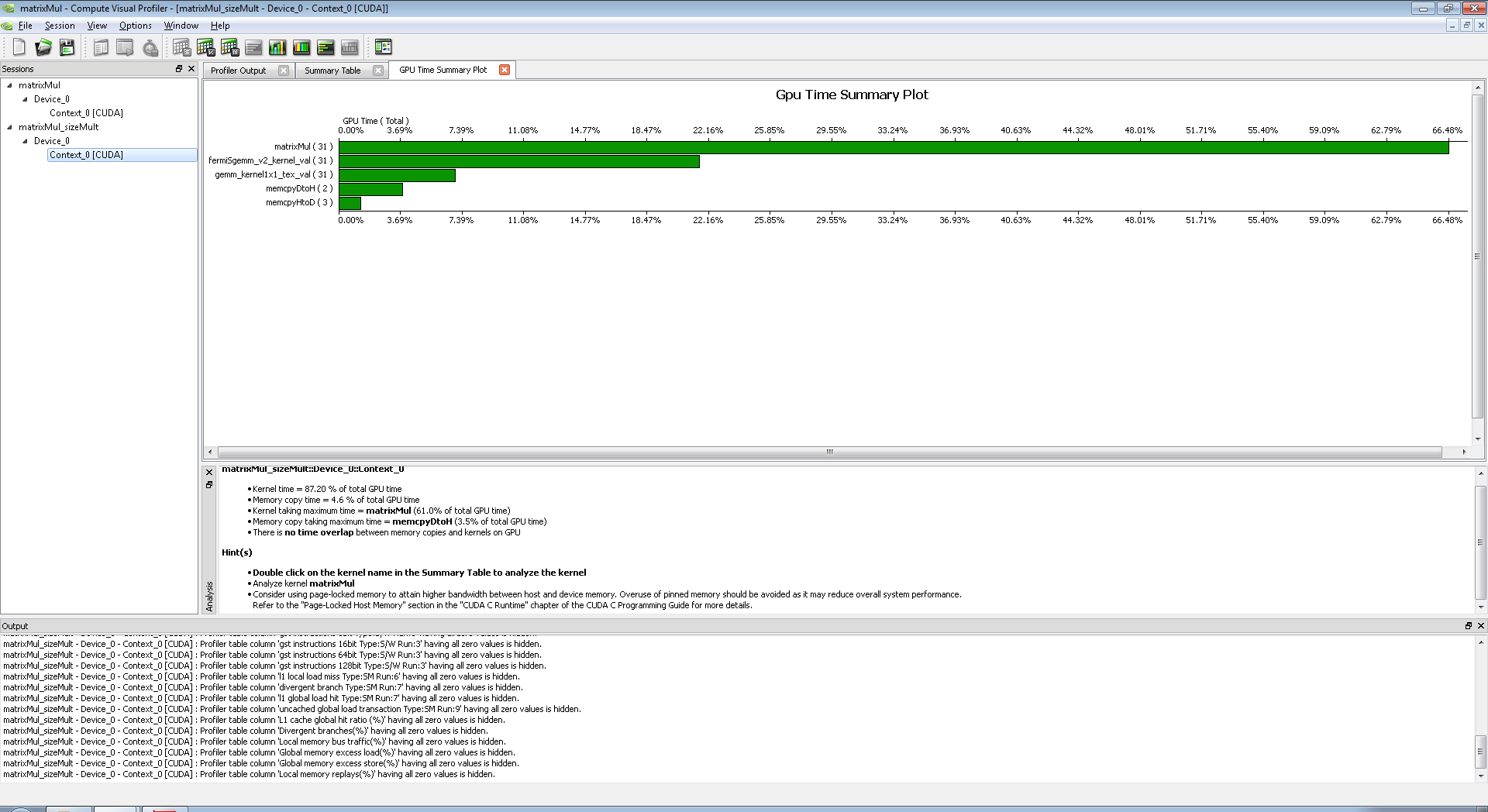 Visual Profiler
Does plots too!
28
Parallel Nsight
Motivation
Why didn’t breakpoints in Visual Studio work for debugging CUDA?
29
Parallel Nsight
Debugger and Profiler for:
CUDA
OpenCL
Direct3D Shaders
Integrated into Visual Studio 2008/2010
Caveat: requires extra GPU for display while debugging
Supports NVIDIA Optimus
30
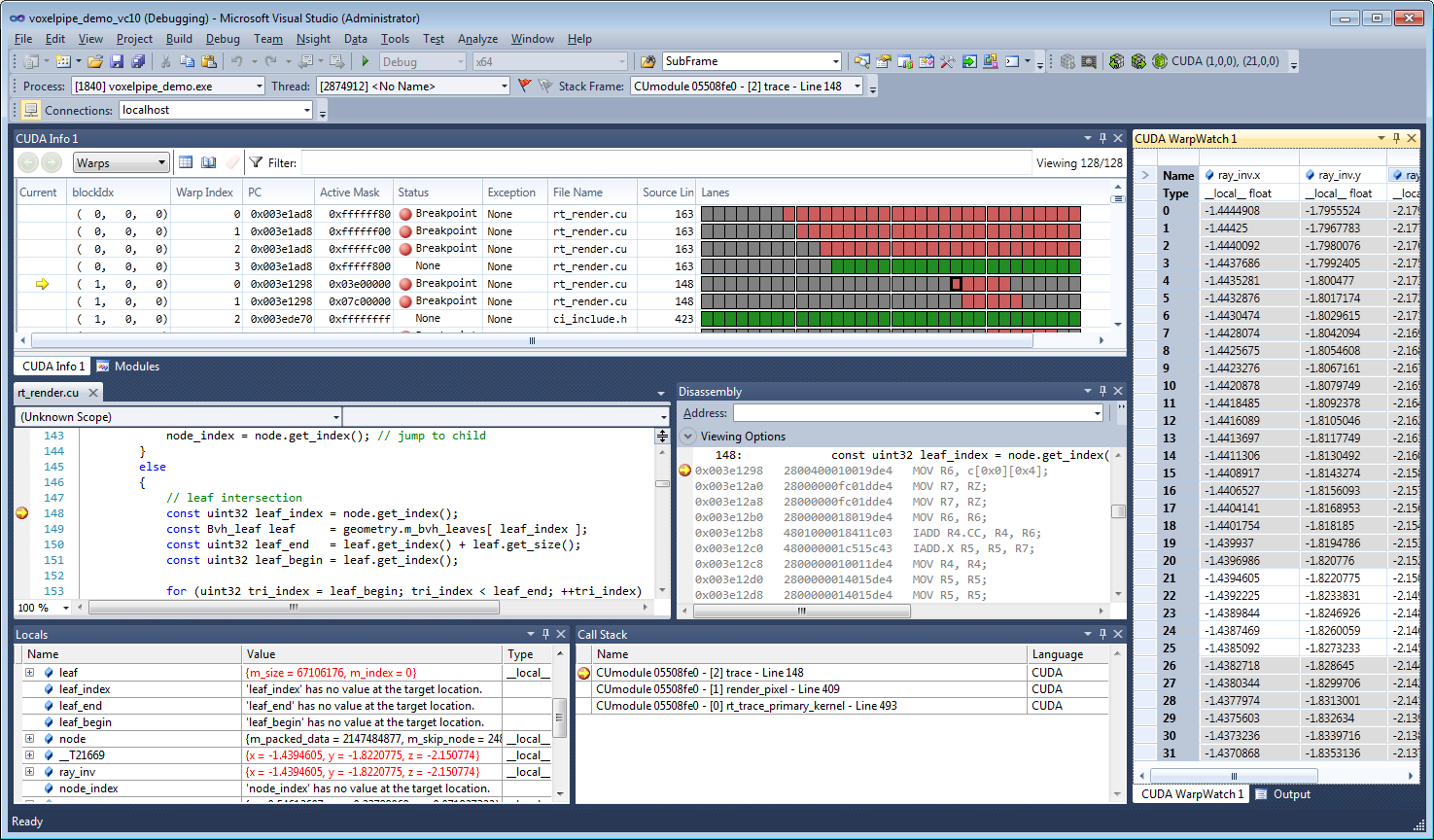 Parallel Nsight, showing breakpoints for different warps, disassembled kernel code, local variables, call stack, and register values per warp
31
Image from NVIDIA
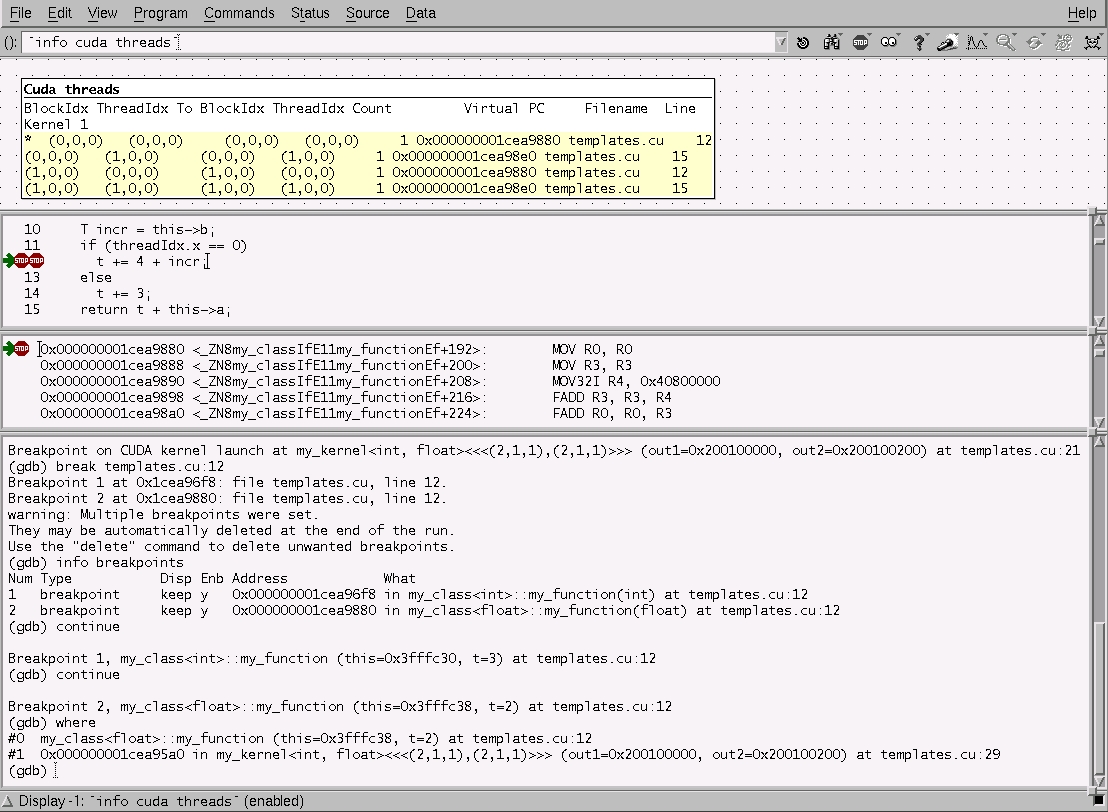 CUDA-GDB: No *nix User Left Behind
32
Image from NVIDIA
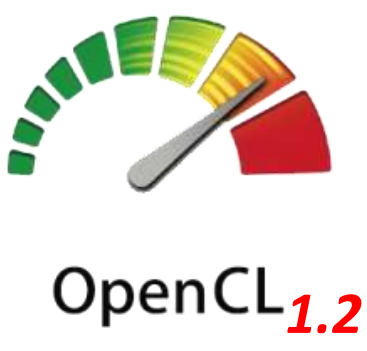 OpenCL
33
Image from the Khronos Group
OpenCL
Initially developed by Apple with help from AMD, IBM, Intel, and NVIDIA (Wikipedia)
Specification defined by the Khronos Group
34
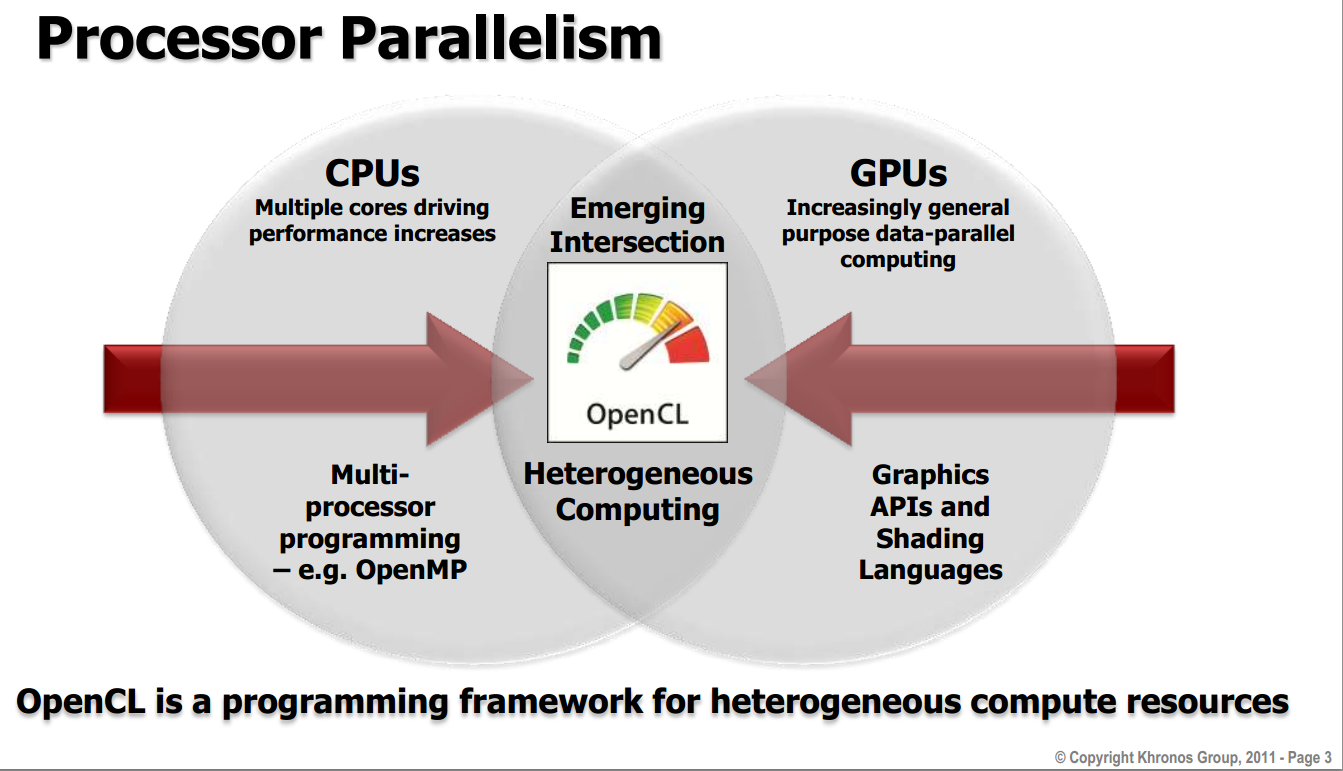 35
Slide from the Khronos Group
OpenCL Goals
Parallel Compute Framework for GPUs
And CPUs
And FPGAs
And potentially more
Some compliant runtimes
AMD APP SDK (for AMD CPUs, GPUs, and APUs)
Intel OpenCL SDK (for Intel CPUs)
NVIDIA OpenCL Runtime (for NVIDIA GPUs)
Do we want CPUs and GPUs executing the same kernels though?
36
OpenCL Host Code
size_t szLocalWorkSize[2];
size_t szGlobalWorkSize[2];
	
szLocalWorkSize[0] = 8;
szLocalWorkSize[1] = 8;
szGlobalWorkSize[0] = cols;
szGlobalWorkSize[1] = rows;

// setup parameter values 
copyCode = oclLoadProgSource(“copy_kernel.cl", "", &copyLen);
hCopyProg = clCreateProgramWithSource(t->hContext,1, (const char **)&copyCode, &copyLen, &errcode_ret); 
clBuildProgram(hCopyProg, 0, NULL, NULL, NULL, NULL);
// create kernel 
t->hCopyKernel = clCreateKernel(hCopyProg, "kernel_naive_copy", &errcode_ret);
clSetKernelArg(t->hCopyKernel, 0, sizeof(cl_mem), (void*)&dev_i_data); 
clSetKernelArg(t->hCopyKernel, 1, sizeof(cl_mem), (void*)&dev_o_data); 
clSetKernelArg(t->hCopyKernel, 2, sizeof(cl_int), (void*)&rows);
clSetKernelArg(t->hCopyKernel, 3, sizeof(cl_int), (void*)&cols);
clEnqueueNDRangeKernel(t->hCmdQueue, t->hCopyKernel, 2, NULL, szGlobalWorkSize, szLocalWorkSize, 0, NULL, NULL);
37
OpenCL Host Code
size_t szLocalWorkSize[2];
size_t szGlobalWorkSize[2];
	
szLocalWorkSize[0] = 8;
szLocalWorkSize[1] = 8;
szGlobalWorkSize[0] = cols;
szGlobalWorkSize[1] = rows;

// setup parameter values 
copyCode = oclLoadProgSource(“copy_kernel.cl", "", &copyLen);
hCopyProg = clCreateProgramWithSource(t->hContext,1, (const char **)&copyCode, &copyLen, &errcode_ret); 
clBuildProgram(hCopyProg, 0, NULL, NULL, NULL, NULL);
// create kernel 
t->hCopyKernel = clCreateKernel(hCopyProg, "kernel_naive_copy", &errcode_ret);
clSetKernelArg(t->hCopyKernel, 0, sizeof(cl_mem), (void*)&dev_i_data); 
clSetKernelArg(t->hCopyKernel, 1, sizeof(cl_mem), (void*)&dev_o_data); 
clSetKernelArg(t->hCopyKernel, 2, sizeof(cl_int), (void*)&rows);
clSetKernelArg(t->hCopyKernel, 3, sizeof(cl_int), (void*)&cols);
clEnqueueNDRangeKernel(t->hCmdQueue, t->hCopyKernel, 2, NULL, szGlobalWorkSize, szLocalWorkSize, 0, NULL, NULL);
← What are these for?
Look Familiar?
38
OpenCL Device Code
__kernel void kernel_naive_copy(
	  __global const float4 * i_data,
       __global float4 * o_data,
       int rows, int cols)
{
   uint x = get_global_id(0);
   uint y = get_global_id(1);
   o_data[y*rows + x] = i_data[y*rows + x];
}
See some similarities?
39
OpenCL Code
Very similar to CUDA Driver API and CUDA C
NVIDIA has a short guide outlining syntax differences
C-based API
C++ wrappers and bindings to other languages (e.g. PyOpenCL) available
40
Which should I choose?
OpenCL or CUDA?
41
Compatibility
CUDA runs only on NVIDIA GPUs
Not necessarily true…
OpenCL is supported by a lot of vendors
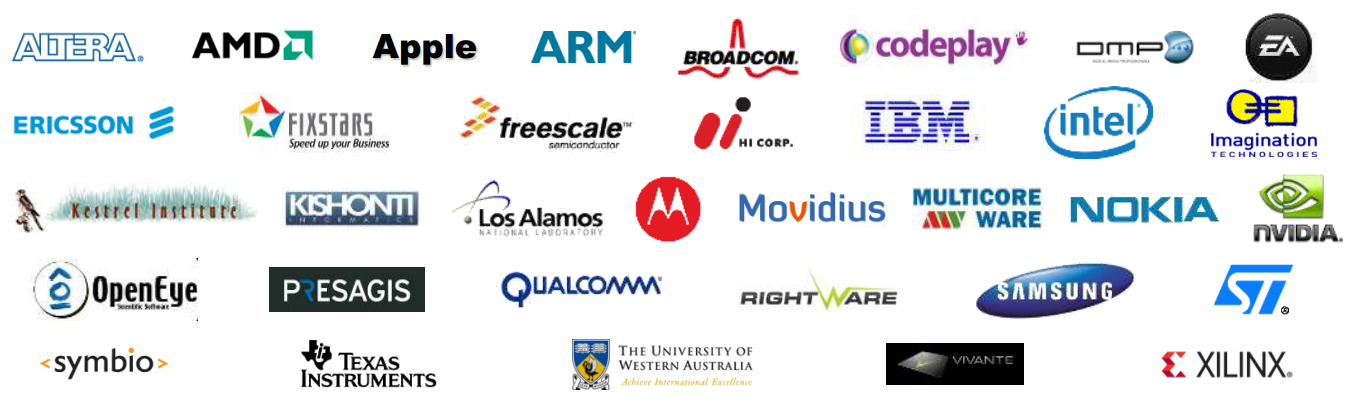 42
Image from the Khronos Group
Doesn’t everyone just want an NVIDIA GPU?
43
[Speaker Notes: My results are not peer-reviewed, and the benchmarking had quite a few flaws. Nevertheless, point is valid that there is a chance an AMD GPU may be more well-suited to your application.]
Performance Comparisonon NVIDIA GPUs
[This was done with the CUDA 3.2 Toolkit. CUDA 4.1 brought a new LLVM compiler to CUDA (OpenCL compiler was already LLVM-based)]
44
Programming Framework Comparison
CUDA 4.0 brought a lot of advancements
Unified address space
C++ new/delete, virtual functions on device
GPUDirect peer-to-peer GPU communication
OpenCL does not have these features
And 18-month release cadence is slower than NVIDIA’s
45
Libraries & Mindshare
CUDA has a larger ecosystem
Thrust is a particularly important library
Will OpenCL catch up?
Growing in other ways
OpenCL Embedded Profiles
WebCL
46
C++ AMP
47
C++ AMP (Accelerated Massive Parallelism)
Announced by Microsoft in June 2011
Targeting “heterogeneous parallel computing”
Multicore CPUs
GPUs
Cloud Infrastructure-as-a-Service (IaaS)
48
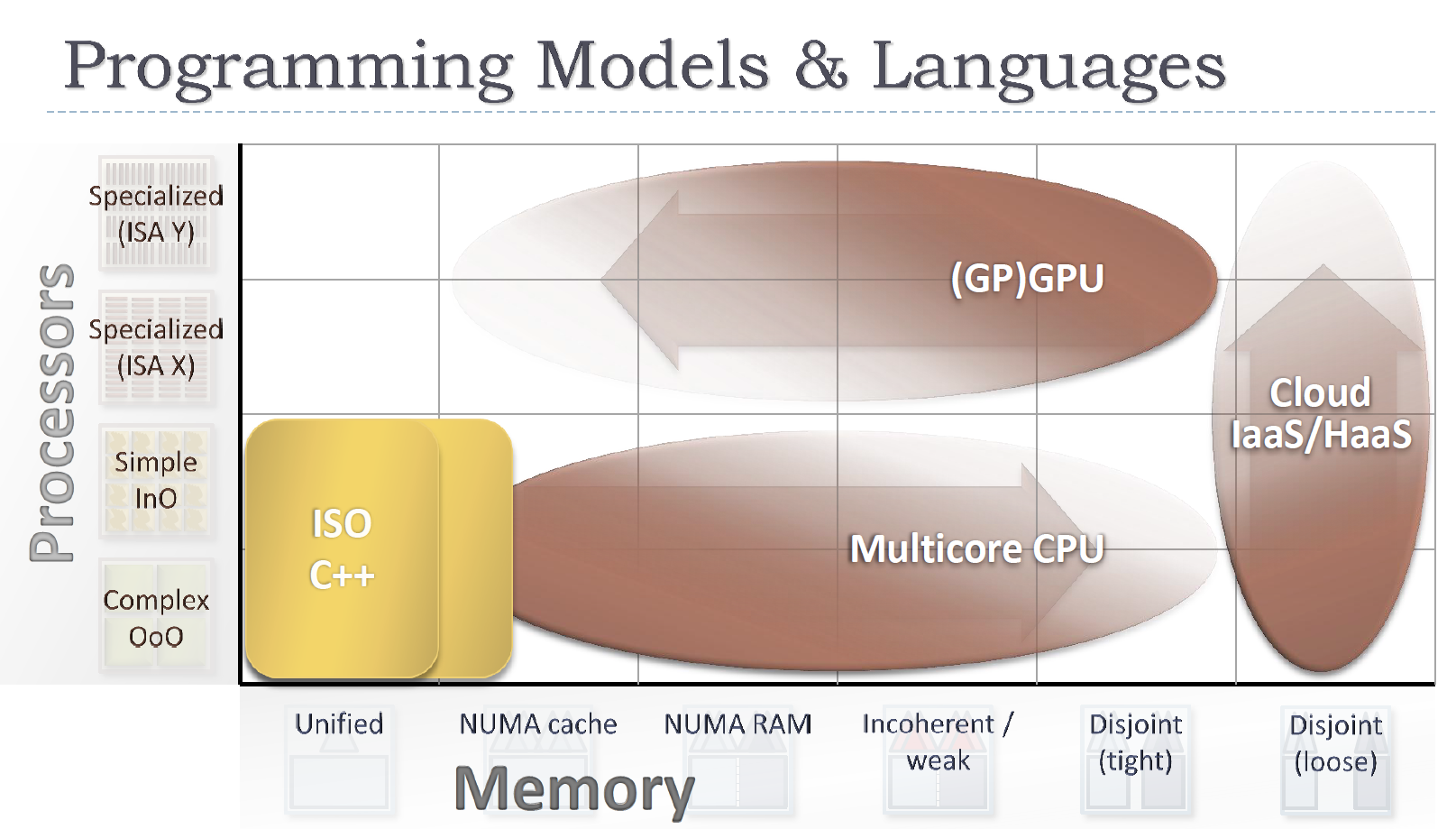 Slide from Herb Sutter’s AMD Fusion Keynote
49
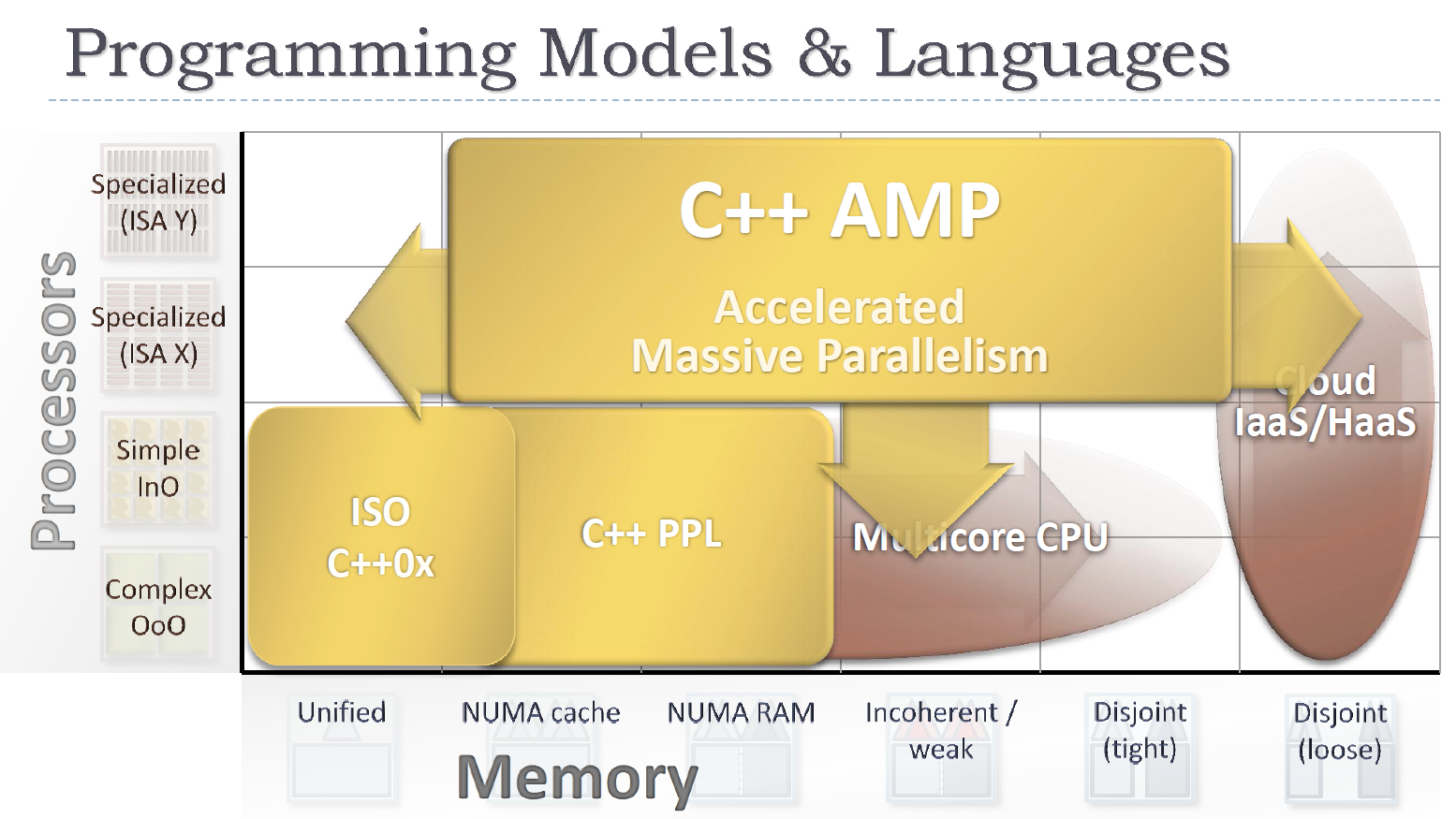 Slide from Herb Sutter’s AMD Fusion Keynote
50
C++ AMP Matrix Multiply
void MatrixMult( float* C, const vector<float>& A, const vector<float>& B,
int M, int N, int W )
{
    array_view<const float,2> a(M,W,A), b(W,N,B);
    array_view<writeonly<float>,2> c(M,N,C);
    parallel_for_each( c.grid, [=](index<2> idx) 	restrict(direct3d) {
        float sum = 0;
        for(int i = 0; i < a.x; i++)
            sum += a(idx.y, i) * b(i, idx.x);
        c[idx] = sum;
    } );
}
51
C++ AMP Matrix Multiply
void MatrixMult( float* C, const vector<float>& A, const vector<float>& B,
int M, int N, int W )
{
    array_view<const float,2> a(M,W,A), b(W,N,B);
    array_view<writeonly<float>,2> c(M,N,C);
    parallel_for_each( c.grid, [=](index<2> idx) 	restrict(direct3d) {
        float sum = 0;
        for(int i = 0; i < a.x; i++)
            sum += a(idx.y, i) * b(i, idx.x);
        c[idx] = sum;
    } );
}
array_view: abstraction for accessing data (like an “iterator range”)
Lambda expressions: like functors of thrust but with less syntactic overhead 
restrict:  ensure only language capabilities supported by device are used
52
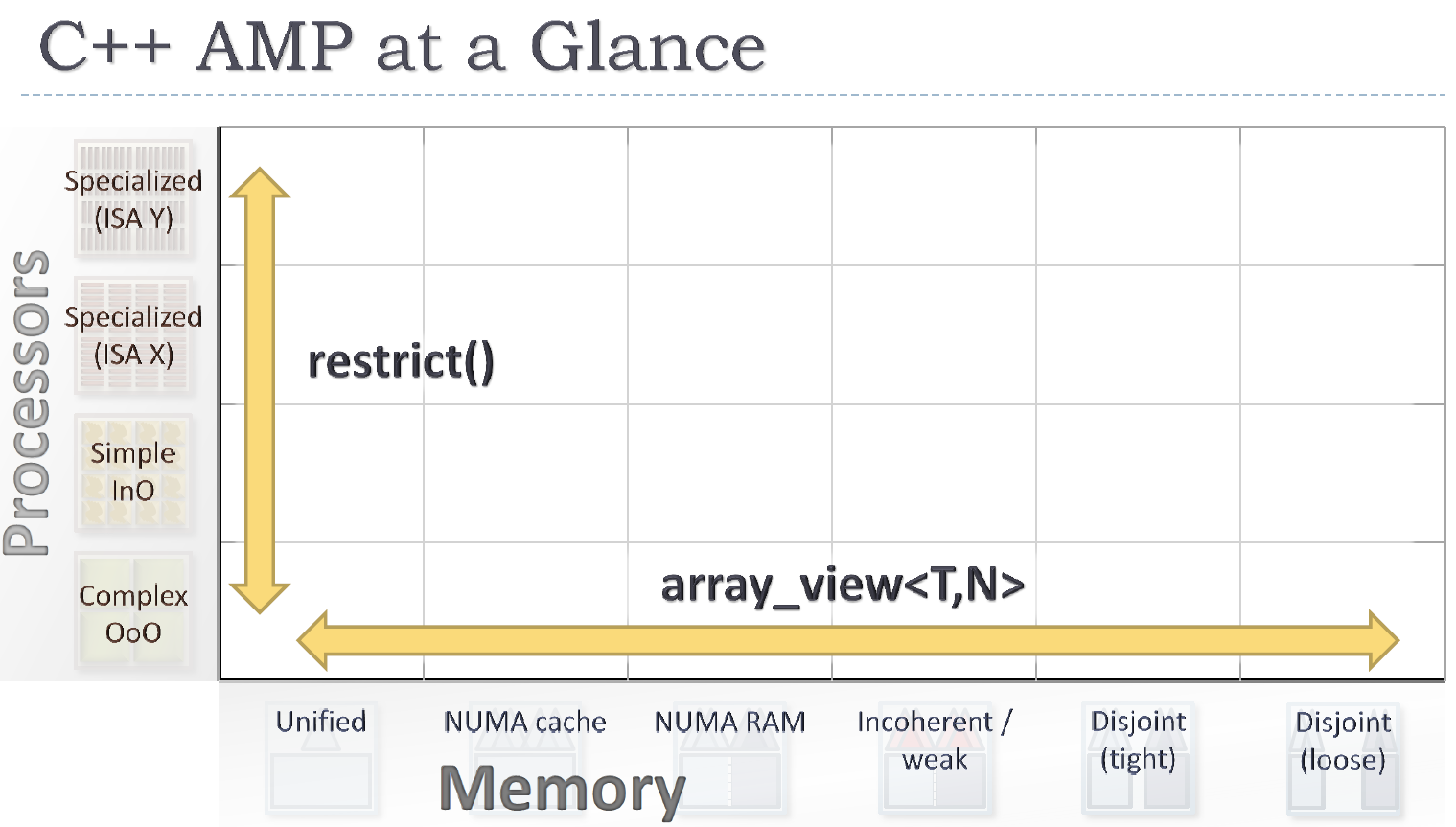 Slide from Herb Sutter’s AMD Fusion Keynote
53
C++ AMP
Only 1 new keyword added to C++
All other functionality in classes and functions
Released as open specification 2 weeks ago
Debugging and Profiling included in Visual Studio 11
54
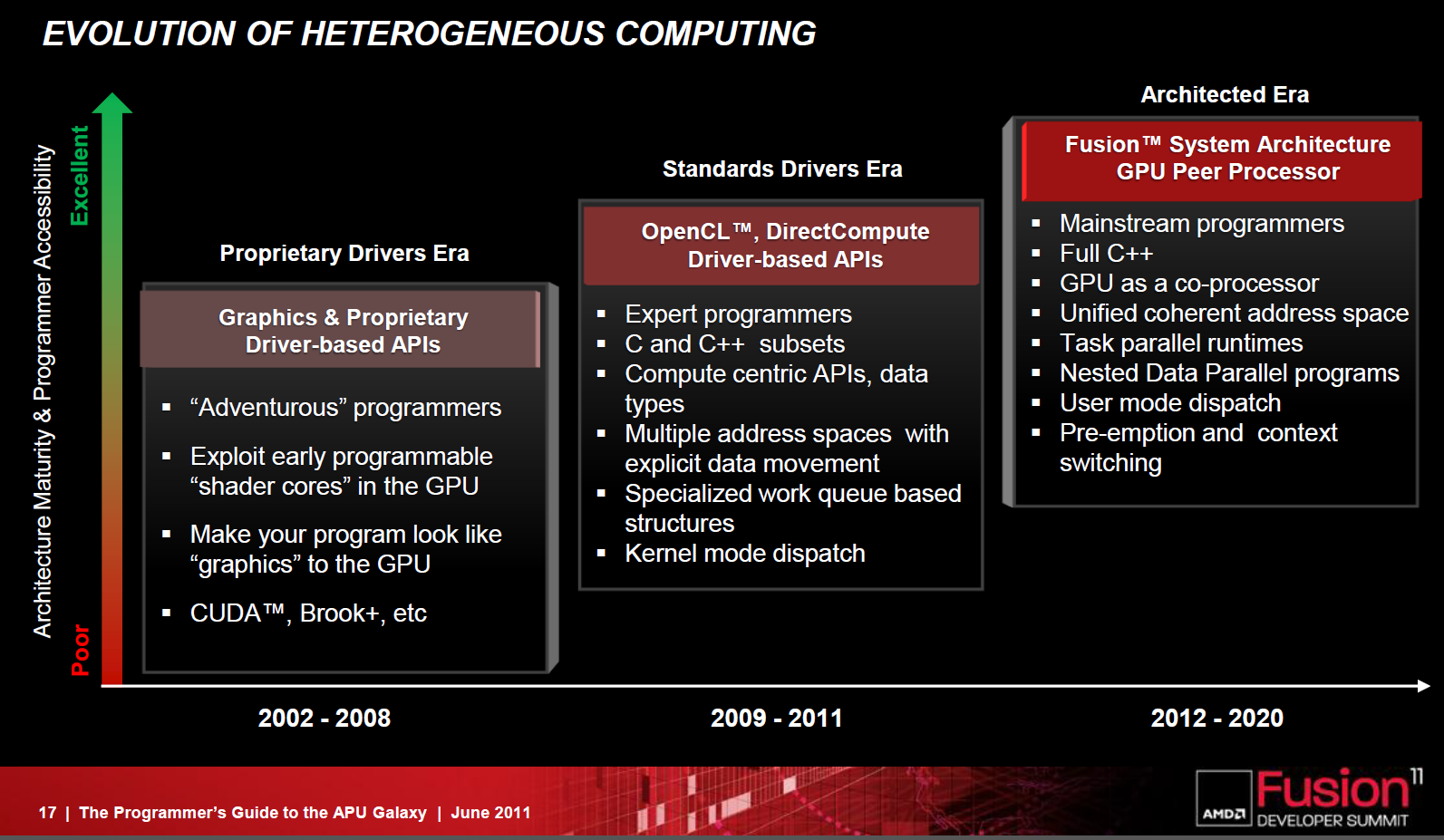 Conclusion: What do you think?
Slide from Herb Sutter’s AMD Fusion Keynote
55
References
Bell, Nathan and Hoberock, Jared. “Thrust: A Productivity-Oriented Library for CUDA.” GPU Computing Gems: Jade Edition. Link
Klöckner, Andreas. “PyCUDA: Even Simpler
GPU Programming with Python.” Slides
Reese, Jill and Zaranek, Sarah. “GPU Programming in MATLAB.” Link
Rosenberg, Ofer. “OpenCL Overview.” Slides
Sutter, Herb. “Heterogeneous Parallelism at Microsoft.” Link
56
Bibliography
Klöckner, et al. “PyCUDA and PyOpenCL: A Scripting-Based Approach to GPU Run-Time Code Generation.” arXiv
Moth, Daniel. “Blazing-fast code using GPUs and more, with C++ AMP.” Link
57